Publishing mail Volume commitment
Wholesale
January 2024
PUBLISHING mail
Volume Commitment
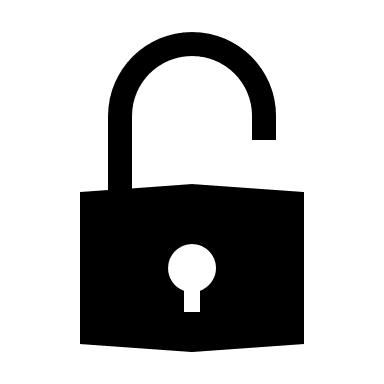 2%
WHO IS IT FOR?
TO QUALIFY
TO APPLY
CREDIT
You must mail at least 95% of the volume mailed the year before and mail at least 250k items during a 12 month period.
For retaining publishing mail volumes.
For more information and  to apply go to www.royalmailwholesale.com
A postage credit is available on eligible mail.
2
Full terms and conditions apply
Magazines are alive and well in the uk
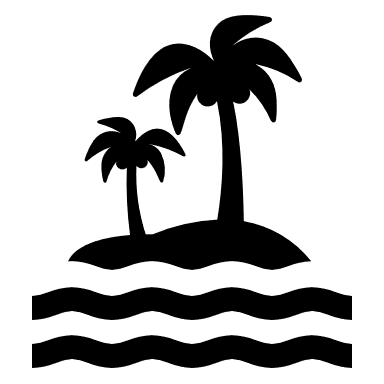 72%
73%
75%
Magazine media reaches 72% of adults in the UK.
11% are reading more since the first lock down to relieve boredom.
Latest research from Bauer shows that magazine reading is on the rise.  In a backlash to the increase in screen usage over the pandemic.
75% of people find reading magazines relaxing.
According to PAMCo 73% of readers think that reading magazines is time well spent and 2 in 3 trust what they read.
31% have a closer relationship with magazine brands since lock down.
3
Source:  Magnetic Media and Bauer Group 2021
Publishing mail is engaging
Of mail from publishers is engaged with:  opened, read, sorted, put aside, put on display or in the usual place.
99%
1.28
Every 100 mail packs sent reach another 28 individuals.
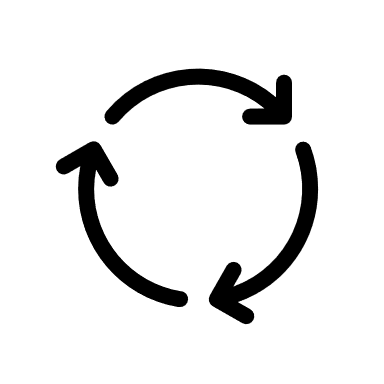 Each piece of mail from a publisher is revisited 5.7 times by individuals.
5.7
4
Source:  JICMAIL, Magazine/Newspaper Publisher, Q2 2017-Q3 2022, n=9,427
Postage credits 2024
Publishing volume commitment when you mail 95% or more of the volume you mailed the year before during a 12 month period.
Postage Credit = 2%
5
ENTRY REQUIREMENTS
1
2
3
4
Post a minimum of 250,000 items during the 12 month volume commitment period with no maximum volume
Available for Large Letter format items using Magazine Subscription mail.
The front cover of each publication must clearly show its’ title and one of the following:  date of issue; month; season/issue number.
At least 16% of the publication must contain editorial content – 30% editorial if you use the Subscription Magazine service.
The front and back covers are not included in calculating editorial content.
Catalogues, brochures, directories and exhibition guides, newsletters or journals are not eligible as Publishing Mail.
Full terms and conditions apply
[Speaker Notes: This template was inserted from Power-user, the productivity add-in for PowerPoint, Excel and Word.
Install Power-user to access thousands of templates, icons, maps, diagrams and charts with Power-user.
Visit https://www.powerusersoftwares.com/
©Power-user SAS, terms of license: https://www.powerusersoftwares.com/terms]
What you need to know
Your volume
New titles
How credits awarded
A publishing house can combine all the titles in your portfolio to achieve a bigger target.  All you need to do is ensure we have a list of all the titles and the mailing volume.
This total volume then becomes the Matched Volume Target.
As long as you achieve 95% of that target you will qualify for the credit.
If you launch a new title whilst the incentive is running you can add this at any time. 
This will increase your Matched Volume Target and potentially mean you can earn more credits on the greater volume.
You can still continue to use Business Mail or Publishing Mail to mail customers.
However the only product that will be subject to credits is Subscription mail.
7
*If any of your publishing mail volume is receiving postage credits from other Royal Mail incentives then the volume may be counted towards the total Matched Volume Target but will not be eligible for postage credits.
Full terms and conditions apply
The APPLICATION AND CREDIT process
Offer open until March 28th 2025
Go to the application form here
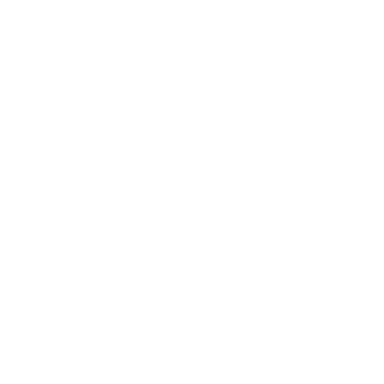 GET IN TOUCH
Speak to your Account Manager to make sure you are applying for the best incentive for your needs and to check that you meet the requirements.
VOLUME NOTIFICATION
We will review your credit at the end of the 12 month incentive period
WE’LL GET IN TOUCH
To discuss your application and check all the detail with you.
REDEEM YOUR 
CREDIT
Receive your credit as a voucher or have it paid into a Royal Mail postage account. Credit vouchers are valid for 12 months.
APPLY ONLINE
Use the link to the online application.  Your application can also be completed by an agent.
POST YOUR MAILINGS
Start posting your volume
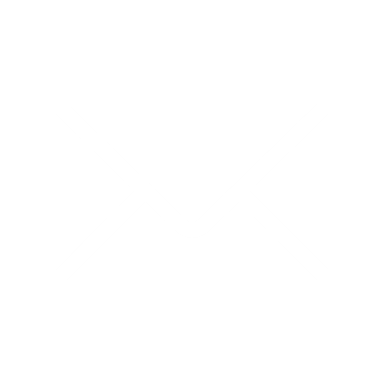 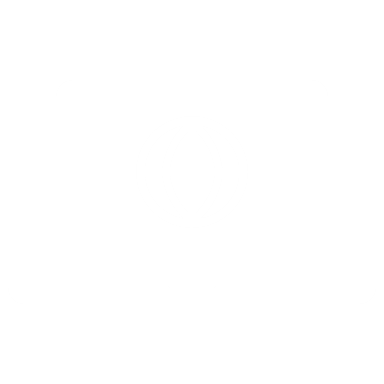 Full terms and conditions apply
[Speaker Notes: This template was inserted from Power-user, the productivity add-in for PowerPoint, Excel and Word.
Install Power-user to access thousands of templates, icons, maps, diagrams and charts with Power-user.
Visit https://www.powerusersoftwares.com/
©Power-user SAS, terms of license: https://www.powerusersoftwares.com/terms]
FREQUENTLY ASKED QUESTIONS
How long is this incentive open for?
Royal Mail is accepting applications for publishing volume commitment incentives until 28 March 2025.
What type of items do I need to send to be eligible for this incentive?
You need to send Subscription Mail. Royal Mail defines “publishing” as a publishing mail title or periodical that meets the criteria as detailed in the Subscription Mail terms and conditions.
Do I need to include all of my publishing titles on the application form?
Yes, it is a requirement of the incentive that you declare all of your publishing titles and total publishing volume on your application form
How will you decide what my target volume amount should be when I apply for the incentive?
We will use the information you provide in the application to establish your target volume. We will validate this volume using both Royal Mail billing and supply chain data and audited external data sources such as ABC reports. The Matched Volume Target will be set against all publishing titles and you will earn a credit against the volume sent using Magazine Subscription.
9
Full terms and conditions apply
THANK YOU